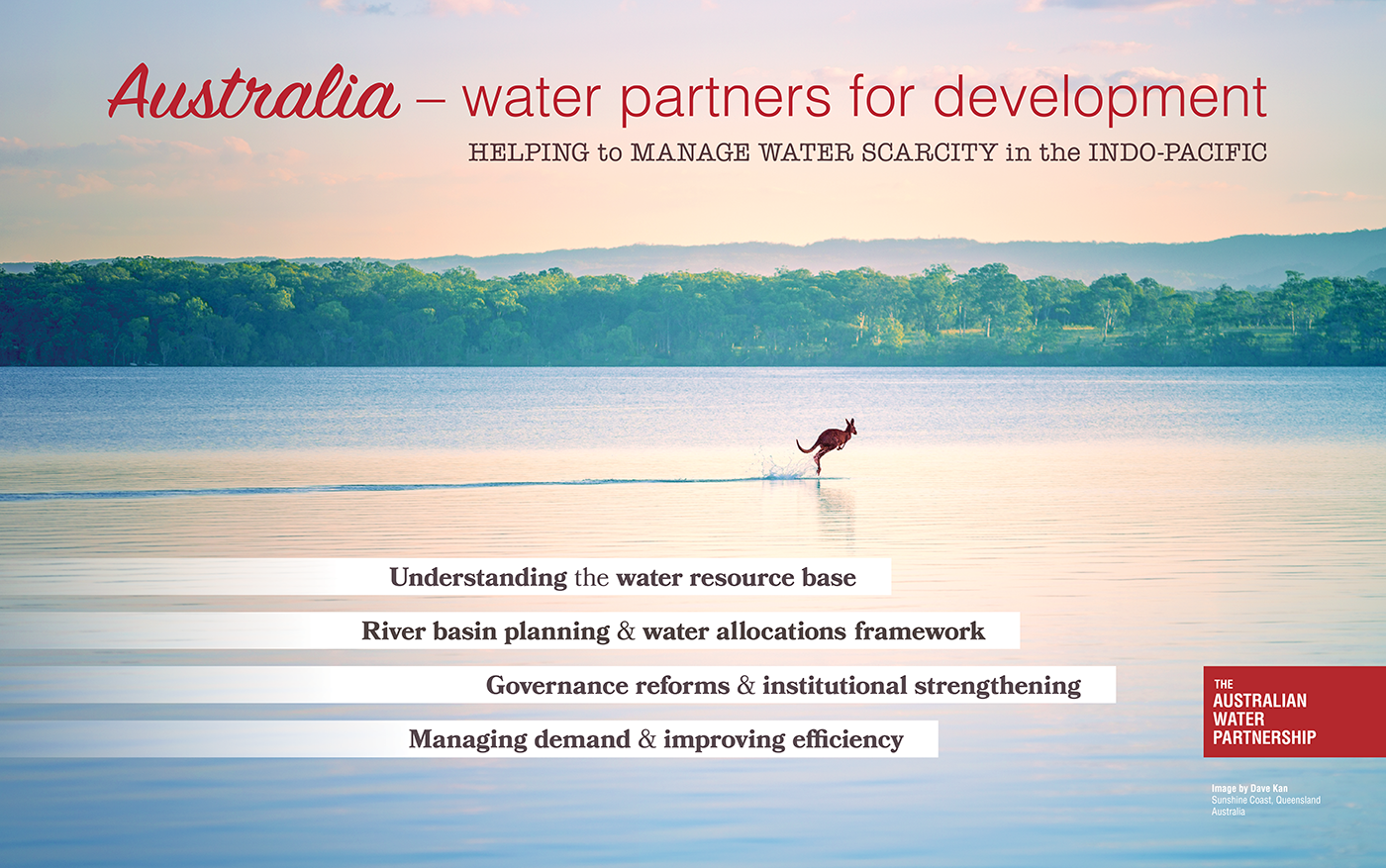 Integrating data, modeling and tools into Basin Planning
Basin Planning

 Water management requires planning
	-   Supply
	-   Demand
	-   Future (trends / scenarios)

Considers economic, social, and environmental issues

Based on best science and engineering subject to continuous adaptation
	-   underpinned by quality data

Provides the strategic framework for action
Components of Water Planning
Issues of common concern
  Quantifies water and groundwater resources
  Trend analysis
  Water supply options
  Water demand options
  Water use monitoring
  Water quality and management
  Environmental management
  Information and data needs
  Information sharing
  Institutional arrangements (options)
  Govt, community and stakeholder engagement
  Monitoring and evaluation
Context  -  The Murray –Darling Basin
4 states and 1 territory 
 1 million square kilometres 
 23 river valleys (84% of use)
 81 groundwater sources (16% of use)
 Extends across four States and the ACT
 40% of Australia’s agricultural production, 75% of irrigated agriculture
 Water is shared between states under Agreement
Governance arrangements
Ownership and management of water is state responsibility
 Water is shared under inter-state agreement
 State’s prepare water plans, consistent with a Basin Plan
 Surface water and groundwater diversions are limited to Sustainable Diversion Limits  
Water diversions (other than basic human rights) are licensed and listed on government registers or provided for in statutory plans
 Diversions are monitored (metering)
Licensed users pay costs of water supply and management
 Access and Use entitlements
 Strong compliance
The Murray-Darling Basin Plan
Sustainable Diversion Limits for all rivers and aquifers
	-  to protect the health and productivity of water sources
	-  recovery of 27 million cubic metres from current diversions
  Environmental Watering Plan
  Water quality and salinity targets
  Permanent and temporary trade of water entitlements 
  Community and stakeholder engagement in development of Plans
  Monitoring and evaluation
	-  economic, environmental and social outcomes
Community Engagement and Citizen Science
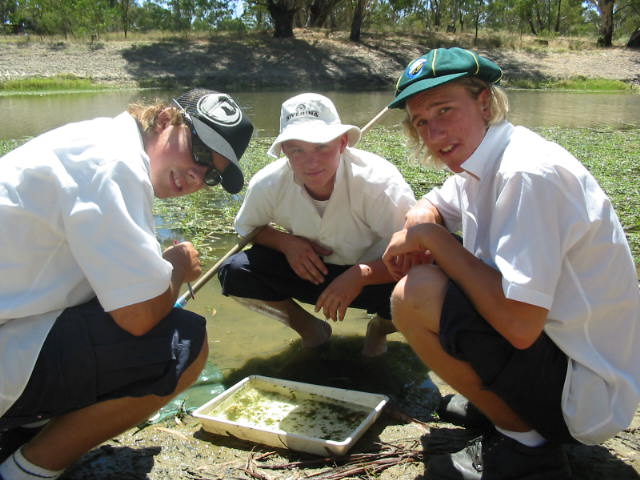 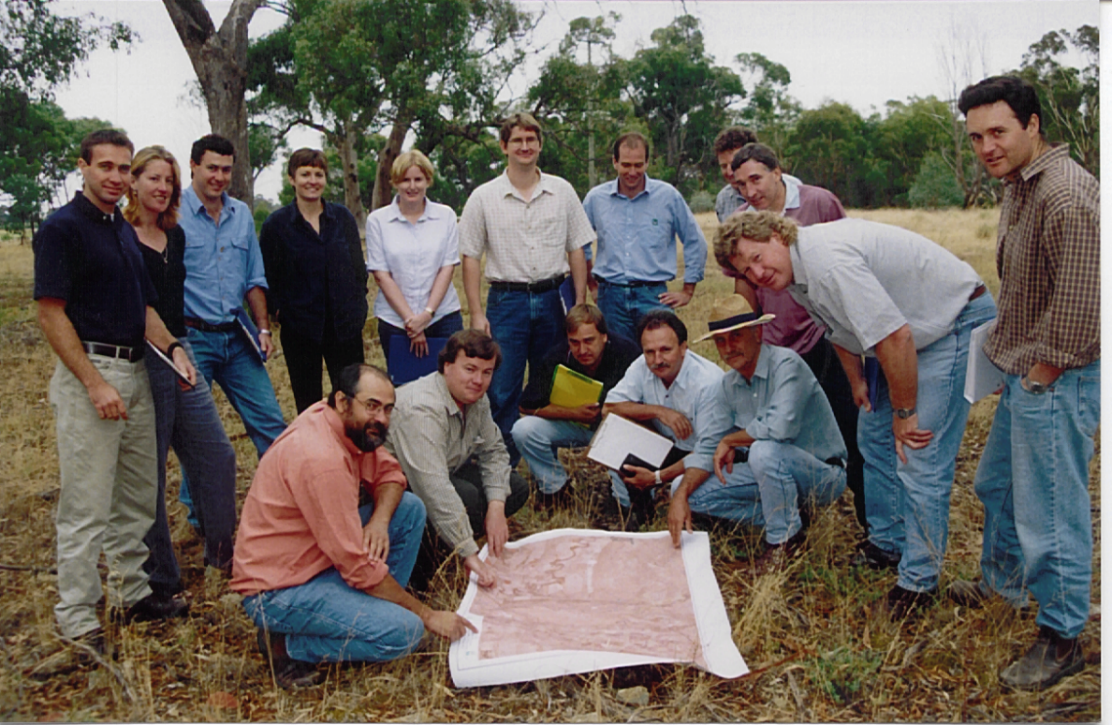 Access to information – Real time Data
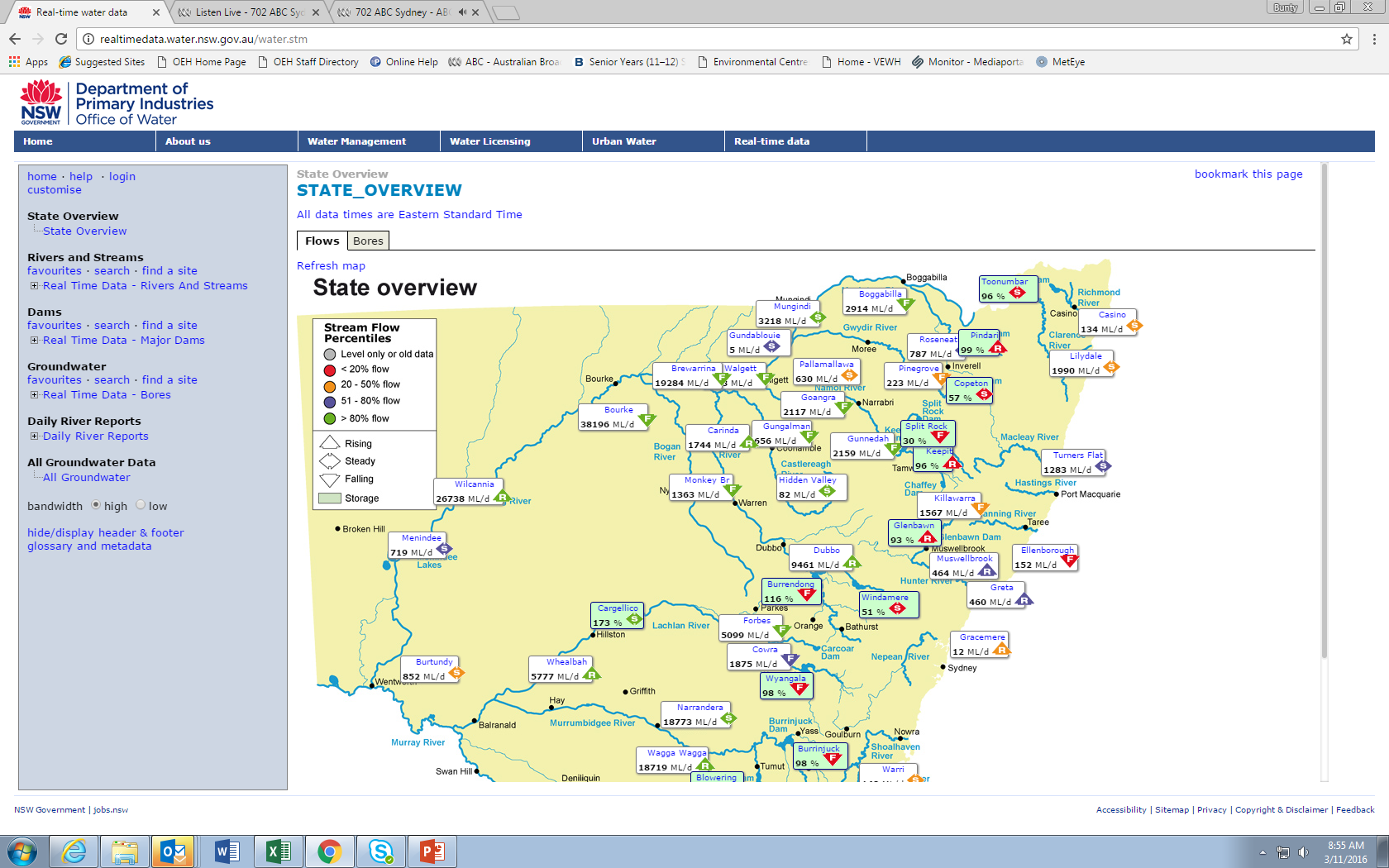 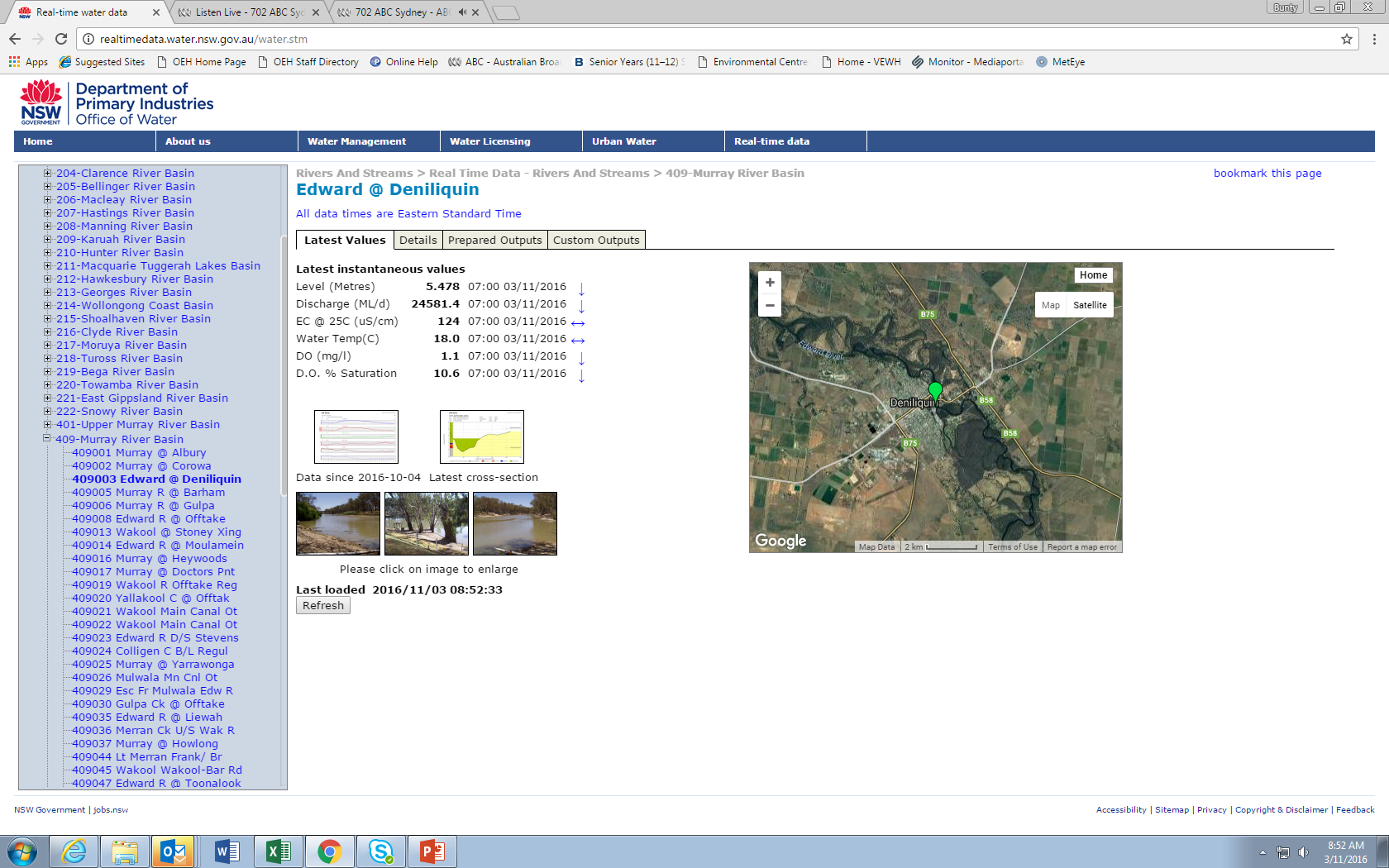 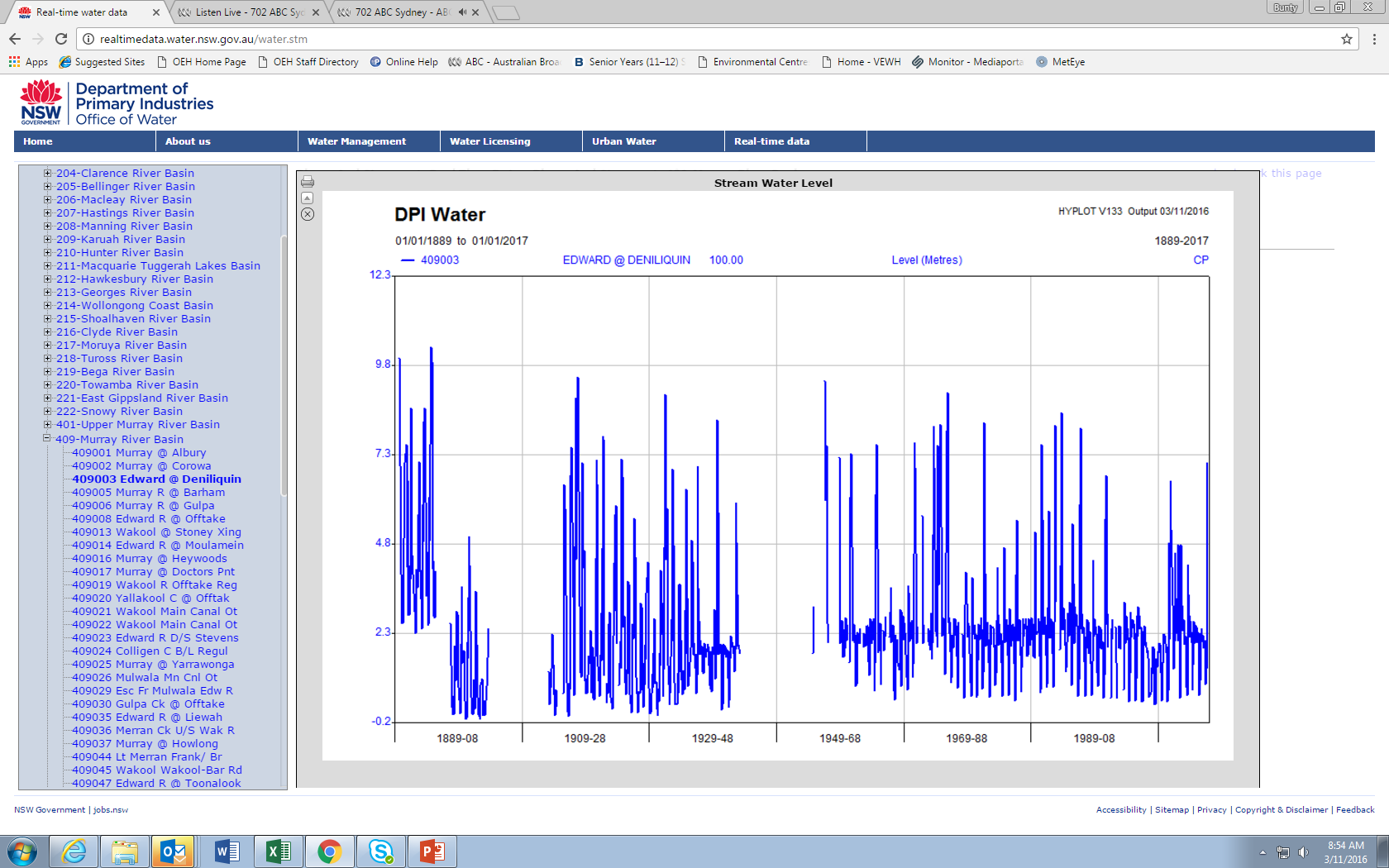 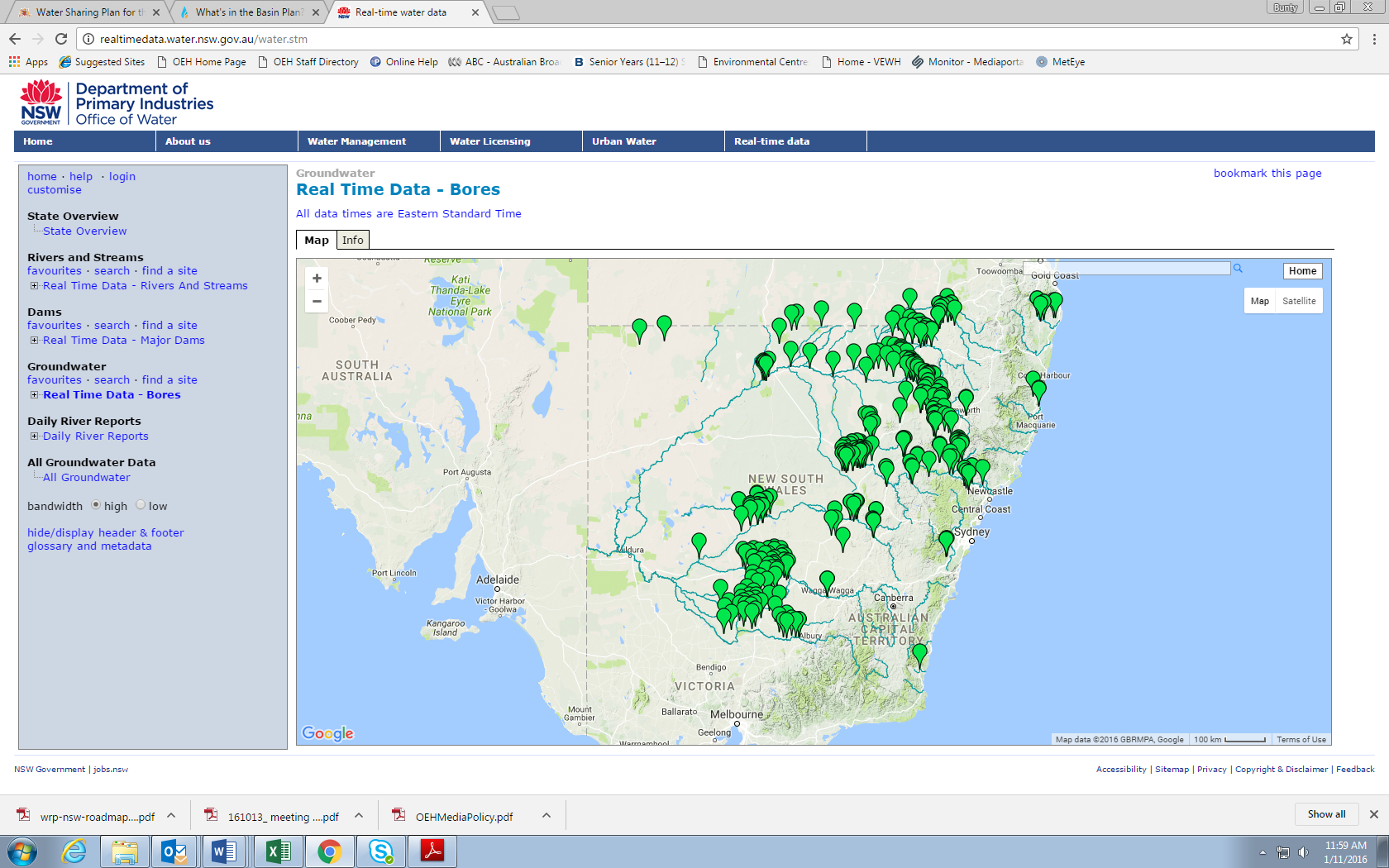 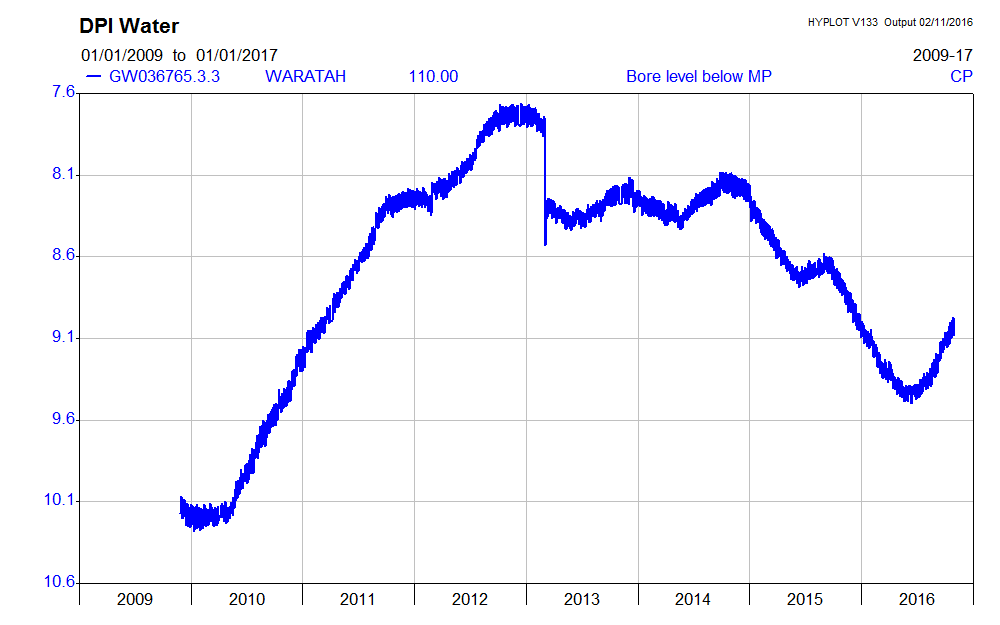 Relevance across countries in the region
Many (most) countries Asia, Africa, North and South America, Asia-Pacific  face severe water shortages and other water management issues
Most countries are having difficulty in implementing necessary water management reforms
Water reform is hard, doing nothing is not a viable option and there is no simple solution
“ for every complex problem there is an answer that is clear, simple and wrong” (HL Mencken)
 Water reforms in Australia are suited to that environment    
Some elements of water reform in Australia may be applicable in other countries
Demand management is  fundamental  to address severe water  shortage
Reforms have included investment in infrastructure and  water use efficiency, institutional reform and policy development and implementation
Water reform is a long process that includes continual adaptation
Lessons learned
Stakeholder engagement in policy development and implementation is significant in contributing to the success of water planning
the greater their understanding of the issue the more that all sectors of government and community can be part of the solution
Governments do not have a monopoly on ideas

Water reforms must address social, economic and sustainability components
	infrastructure and technical solutions are an important part of the water reform 	package
Water planning and implementation is hard, but is critical for targeting investment and achieving change and outcomes over time
	doing nothing is not an option
Thank you